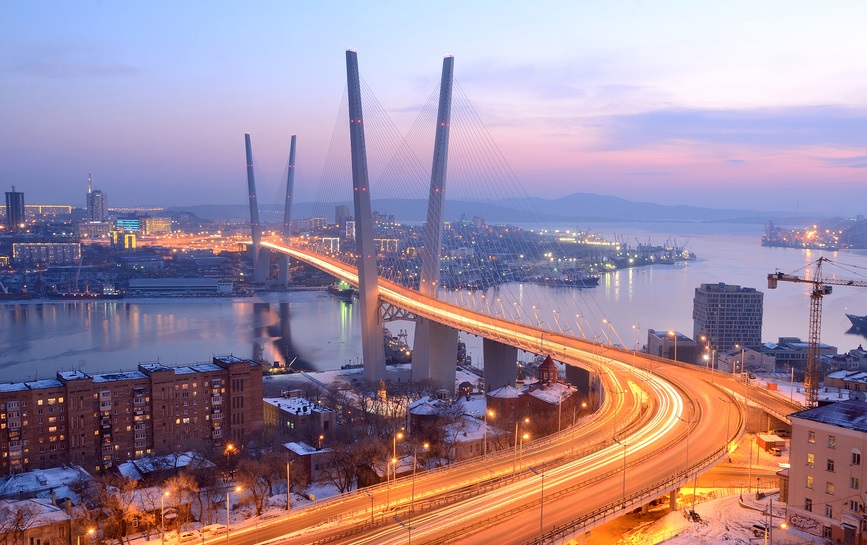 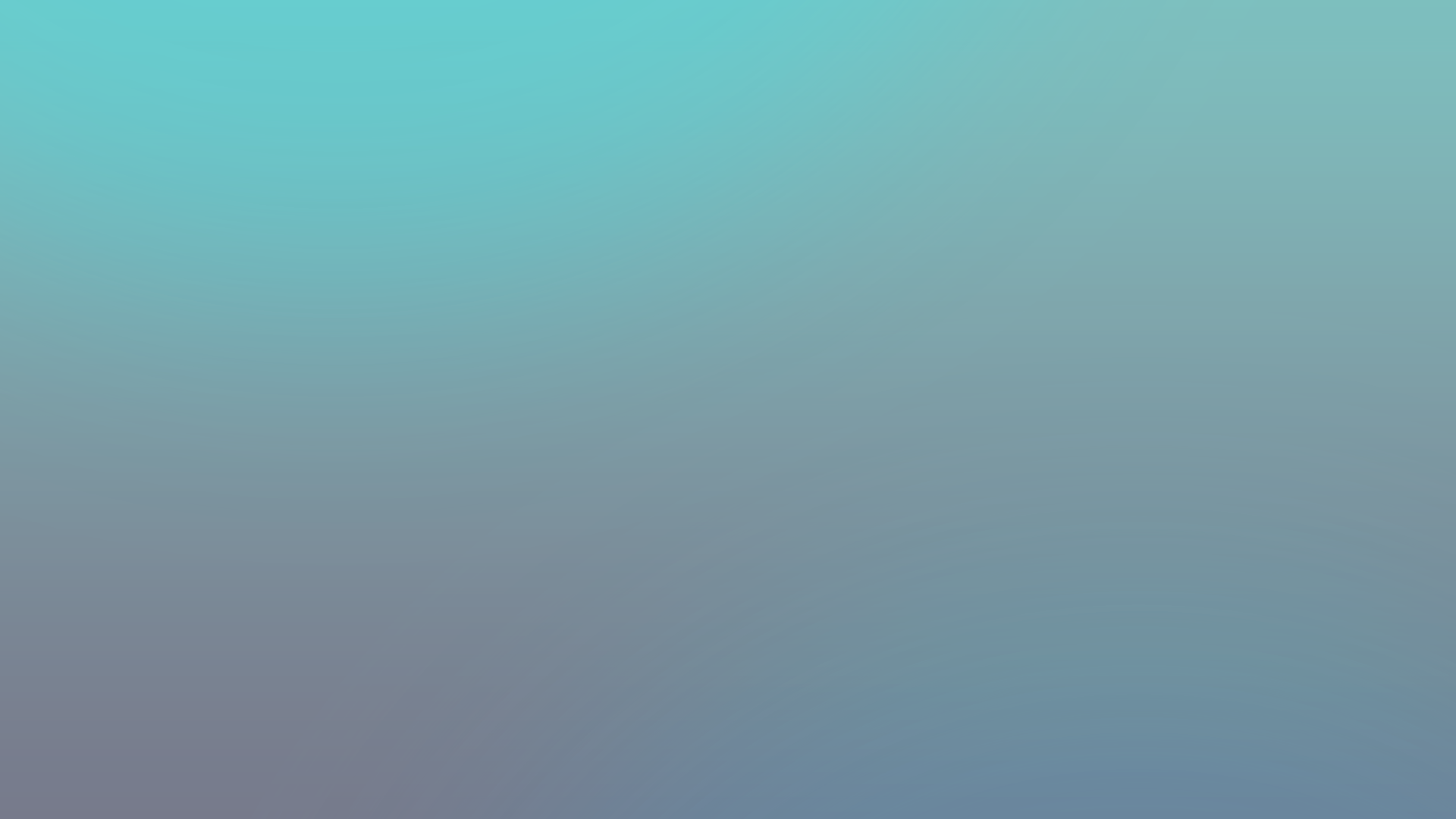 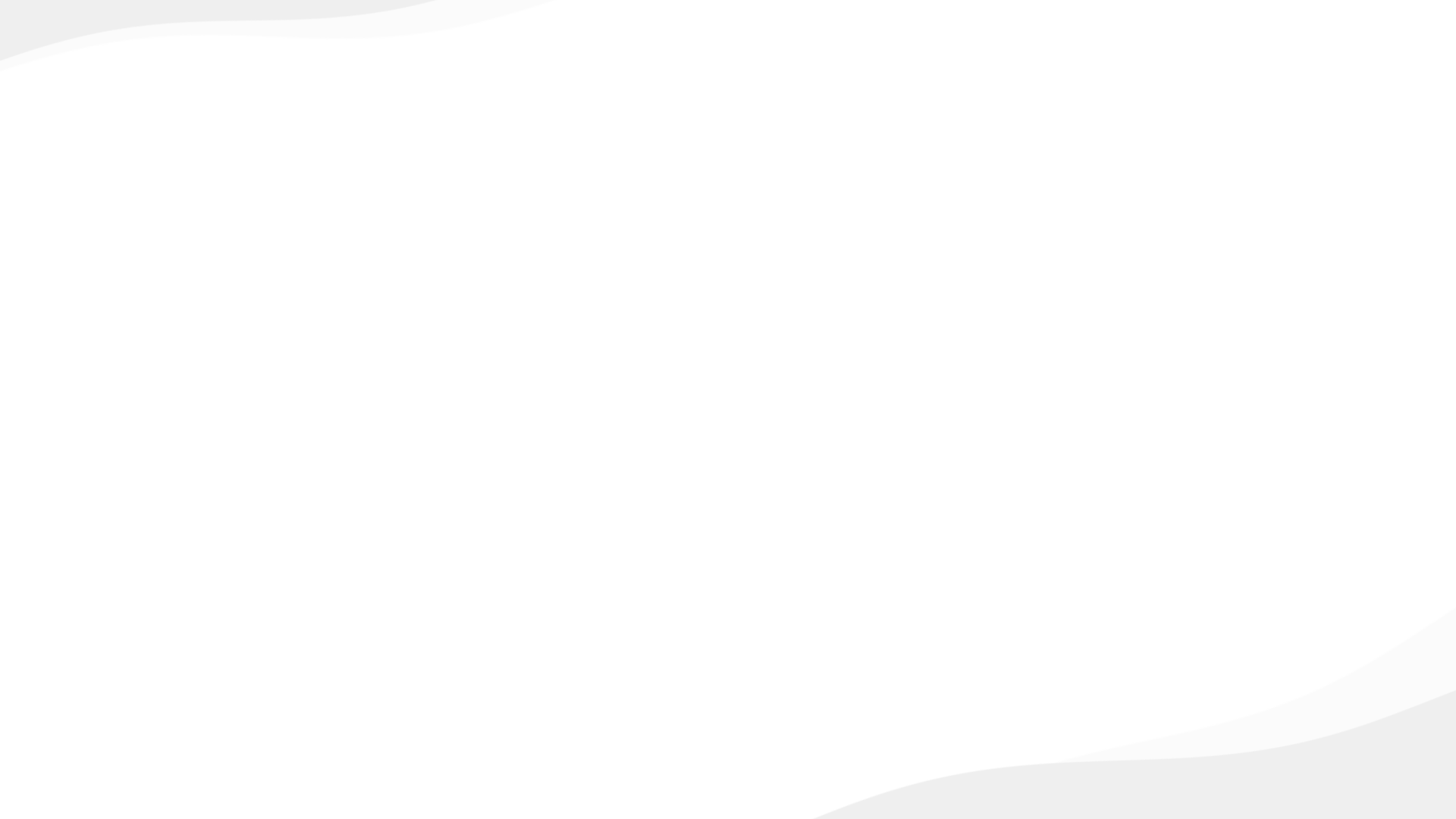 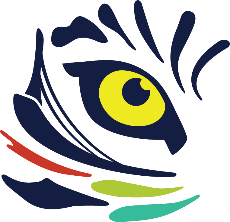 Механизм взаимодействия с государственными и муниципальными заказчиками Приморского края при заключении и исполнении контрактов в градостроительной сфере
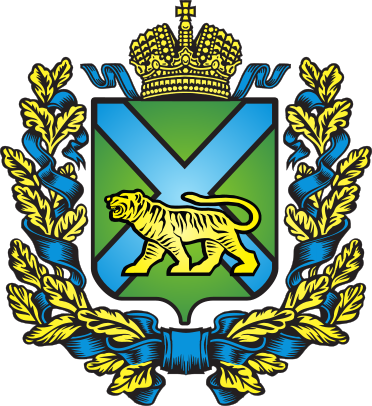 Правовая основа
Распоряжение Правительства Приморского края от 17.11.2022 года № 722-рп «Об утверждении Регламента организации работы органов исполнительной власти Приморского края по реализации федеральных проектов, в том числе входящих в состав национальных проектов, проектов инициативного бюджетирования по направлениям «Твой проект» и «Молодежный бюджет» на территории Приморского края»
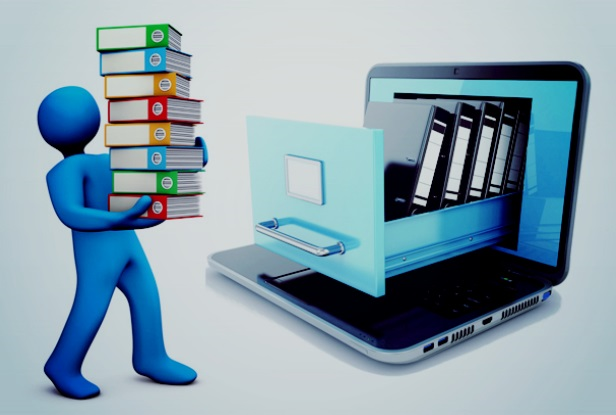 Закрепленные меры
1. Заказчики задания на проектирование объектов капитального строительства, задания на корректировку проектной документации объектов капитального строительства направляют на согласование:
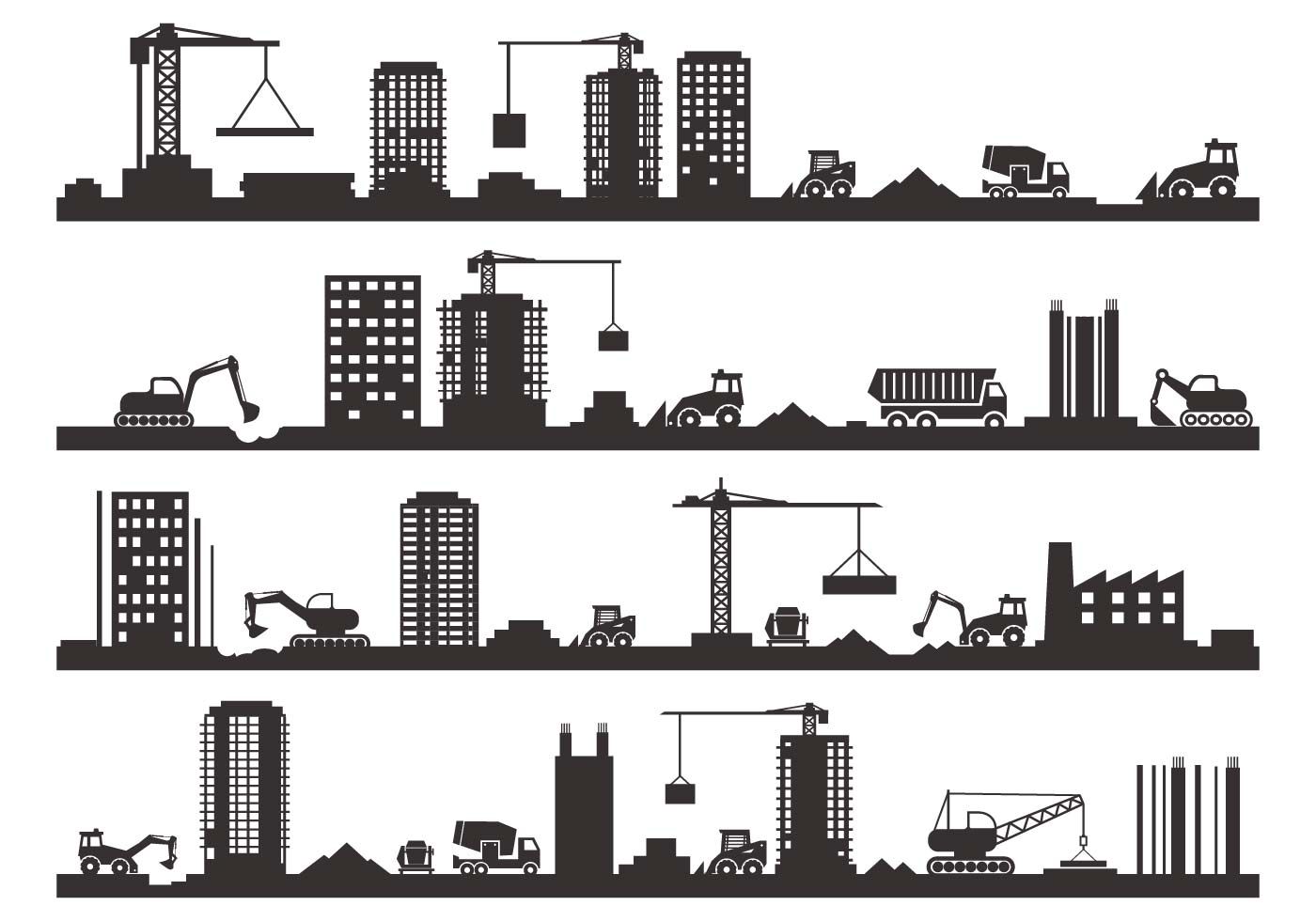 Закрепленные меры
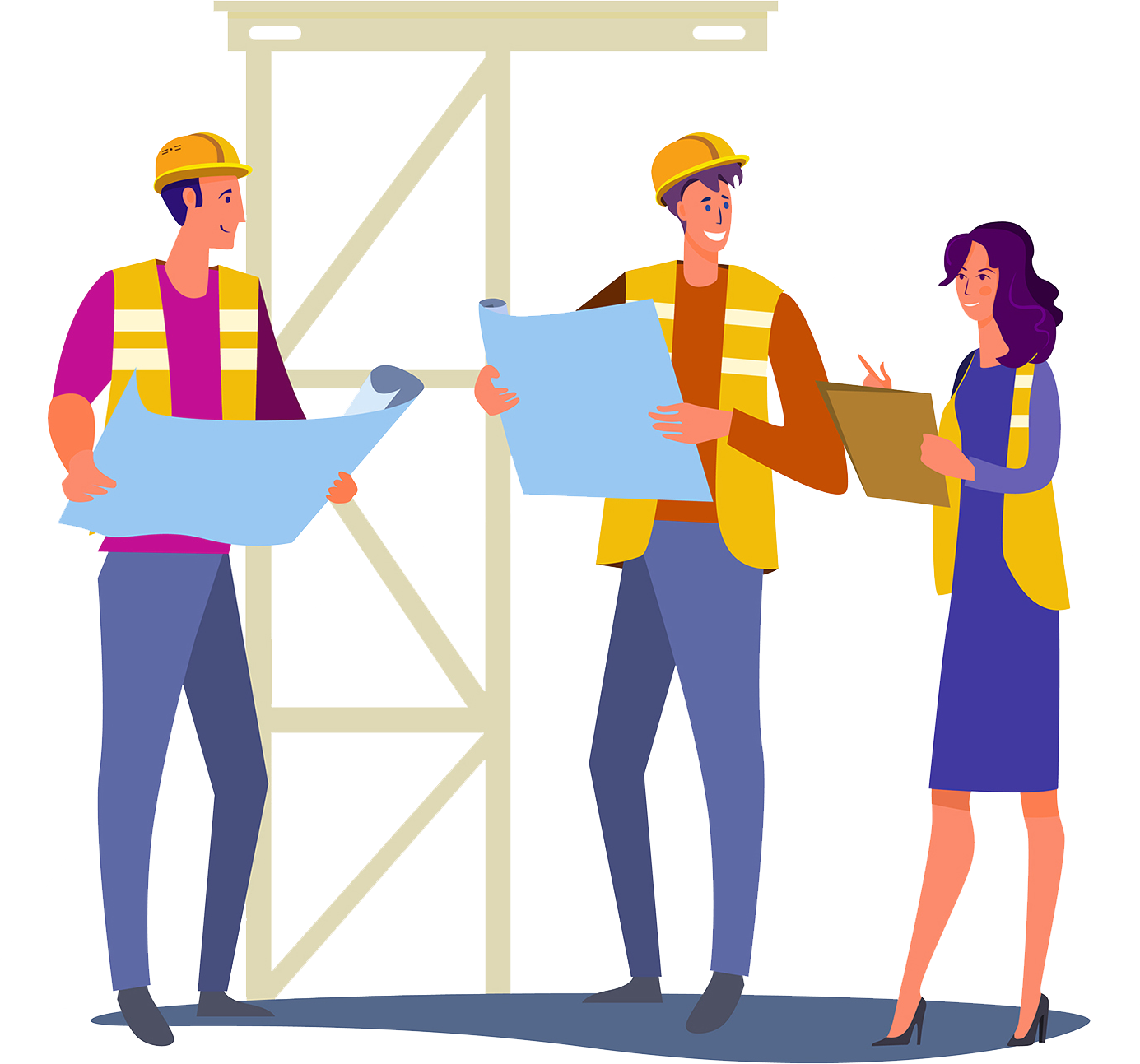 2. График выполнения работ с выделением этапов, позволяющих осуществлять приемку и оплату выполненных работ не реже чем один раз в месяц - обязательное приложение к контракту!
Закрепленные меры
Закрепленные меры
4. Контракты на выполнение работ по реконструкции и ремонту автомобильных дорог предусматривают обязательное условие:
Закрепленные меры
5.Согласование изменений в контракты
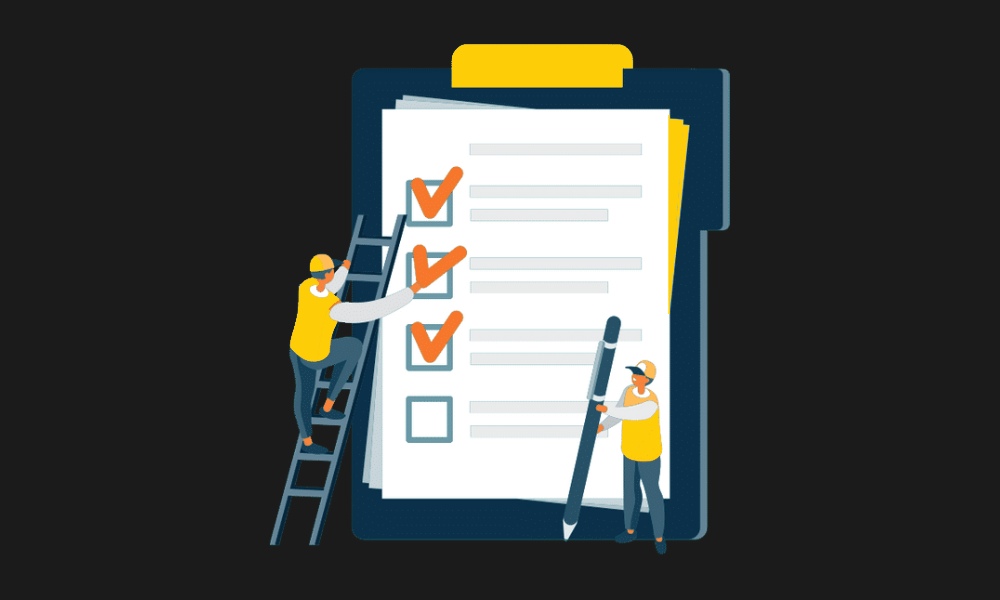